Філософія як наука та світоглядне знання
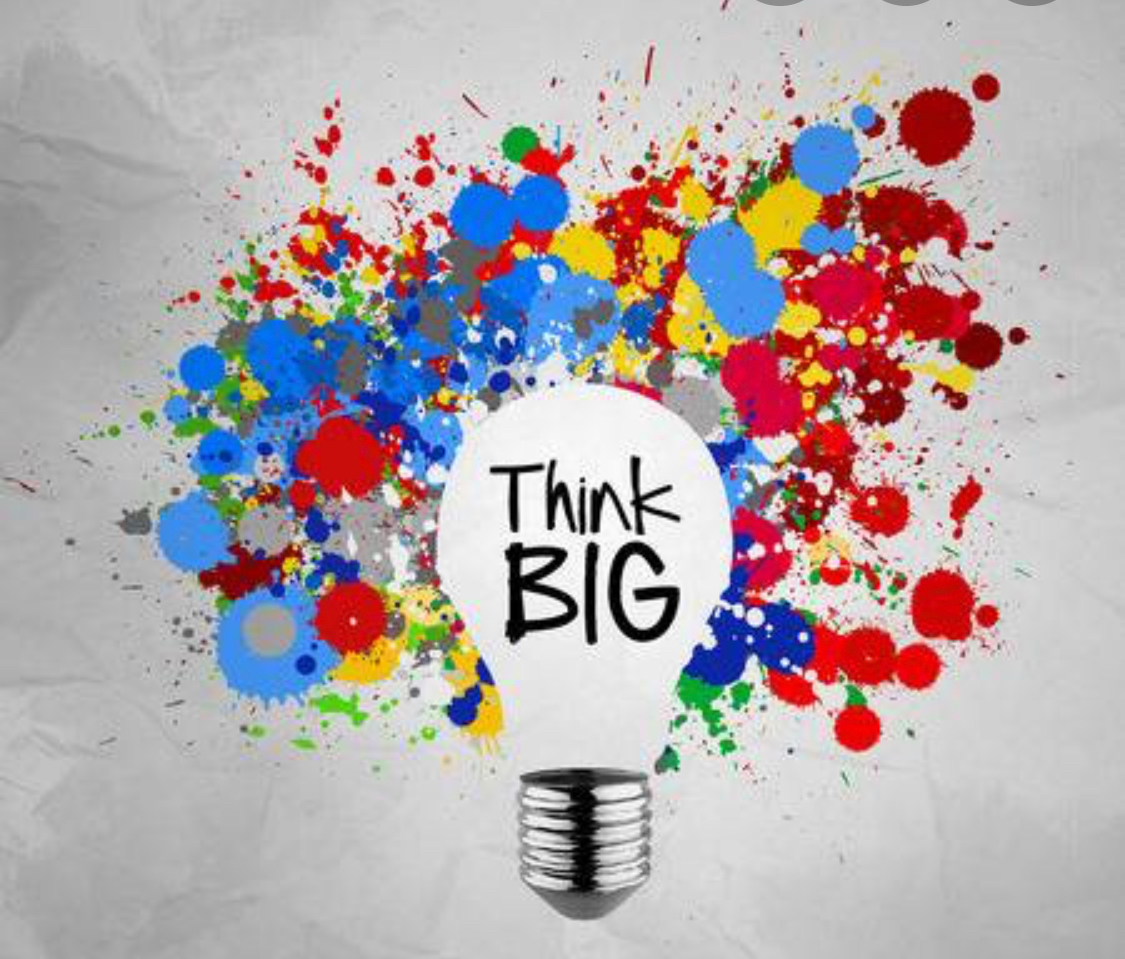 Наука
Світоглядне знання
Точність
Перевіреність
Фактичність
Безособовість

Користь, практичність

Конкретна царина
Не точне, відносне
Особистісне
Суб’єктивна

Користь
Різні точки зору
(залежно від історичної епохи, цінностей, подій)

Всезагальне знання
Філософія- (з грец. любов до мудрості)
це дисципліна, яка вивчає найбільш загальні характеристики та фундаментальні принципи пізнання, реальності, буття людини, взаємодію людина-світ.
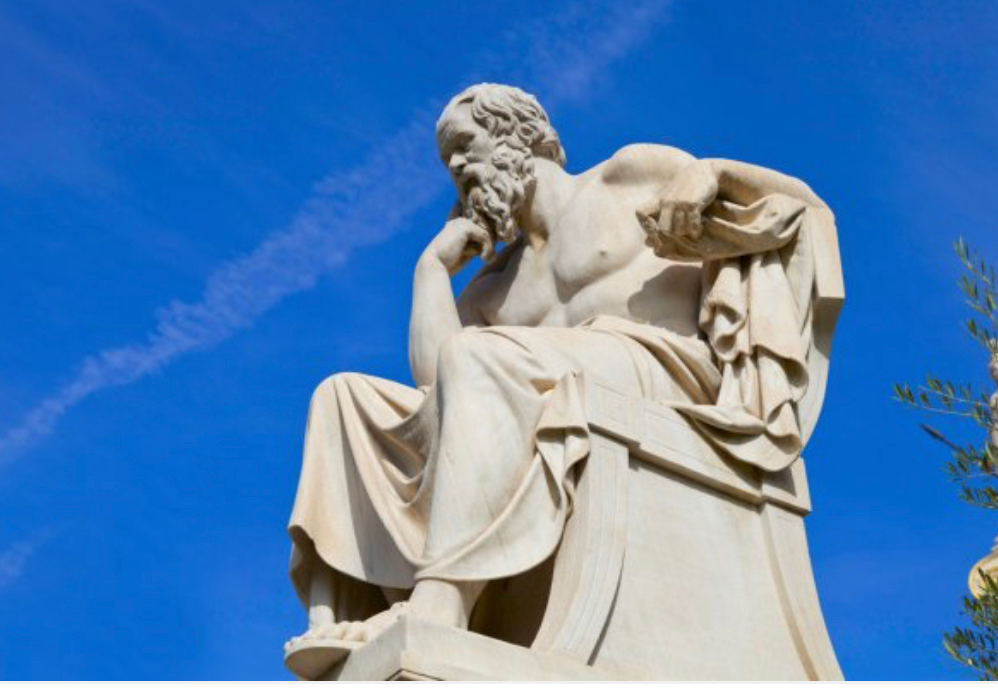 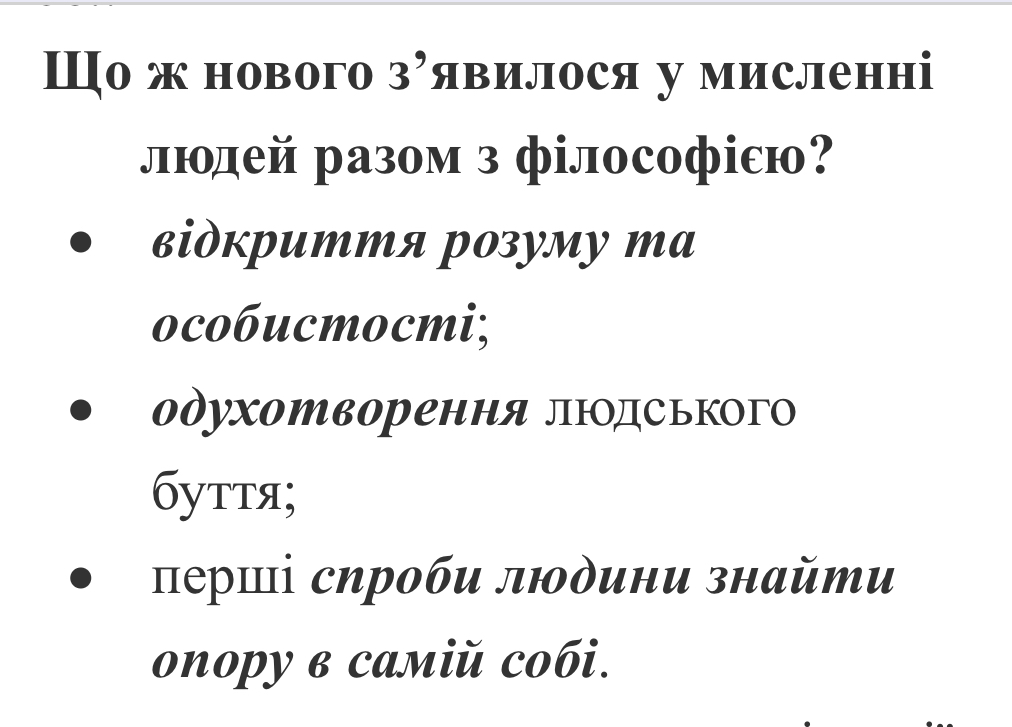 Функції філософії
Підвищує загальну культуру
Формування критичного мислення
Науково-методологічна
Розкриття творчого потенціалу
Пізнавальна функція
(осягнення цілісності світу, пізнання взаємозв’язку людини і світу)
Сприяє пошуку себе та свого місця у світі
За І. Кантом виокремлюють такі основні питання філософії:
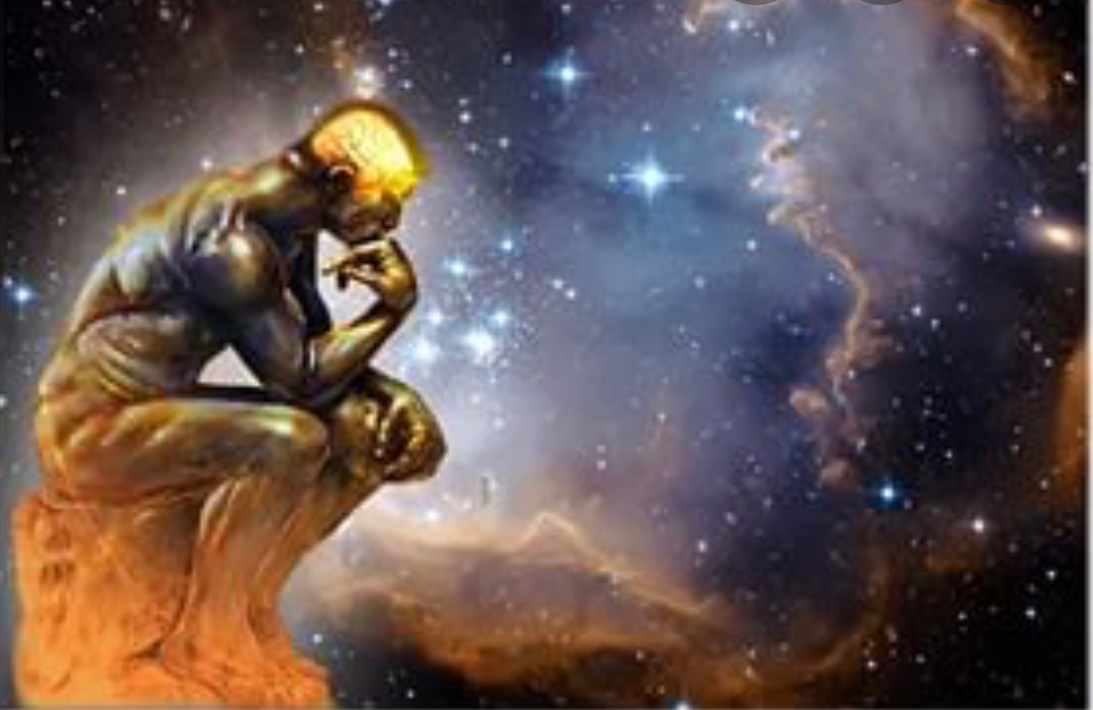 Що я можу знати?
Що я повинен робити?
На що я можу сподіватися?
Що таке людина?
Познайомимося з найвидатнішими філософами
Сократ
Платон
Аристотель
Конфуцій
Леонардо да Вінчі
Григорій Сковорода
Дякую за увагу!